Our presentation of water life
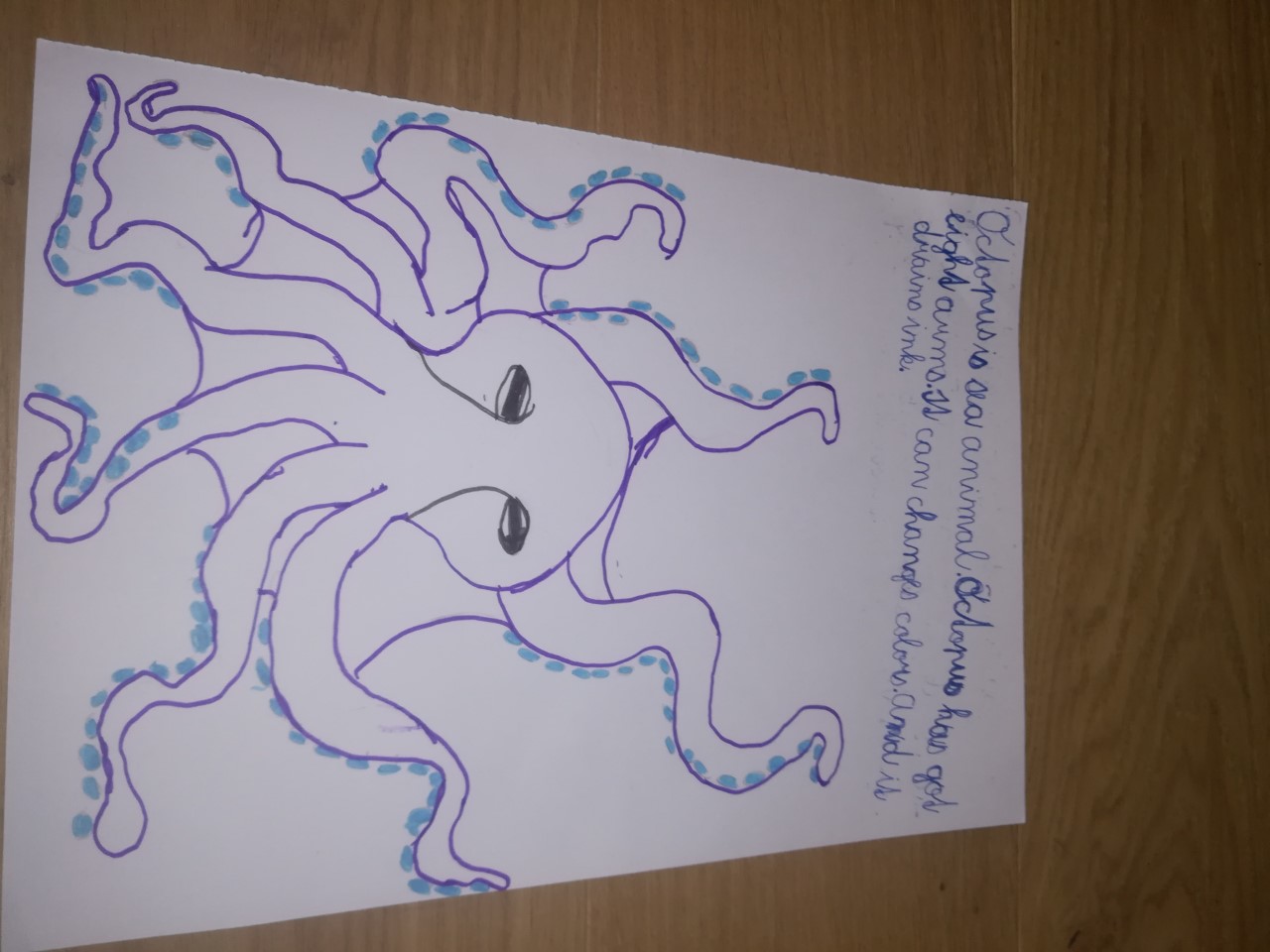 ADAM H.
Anežka
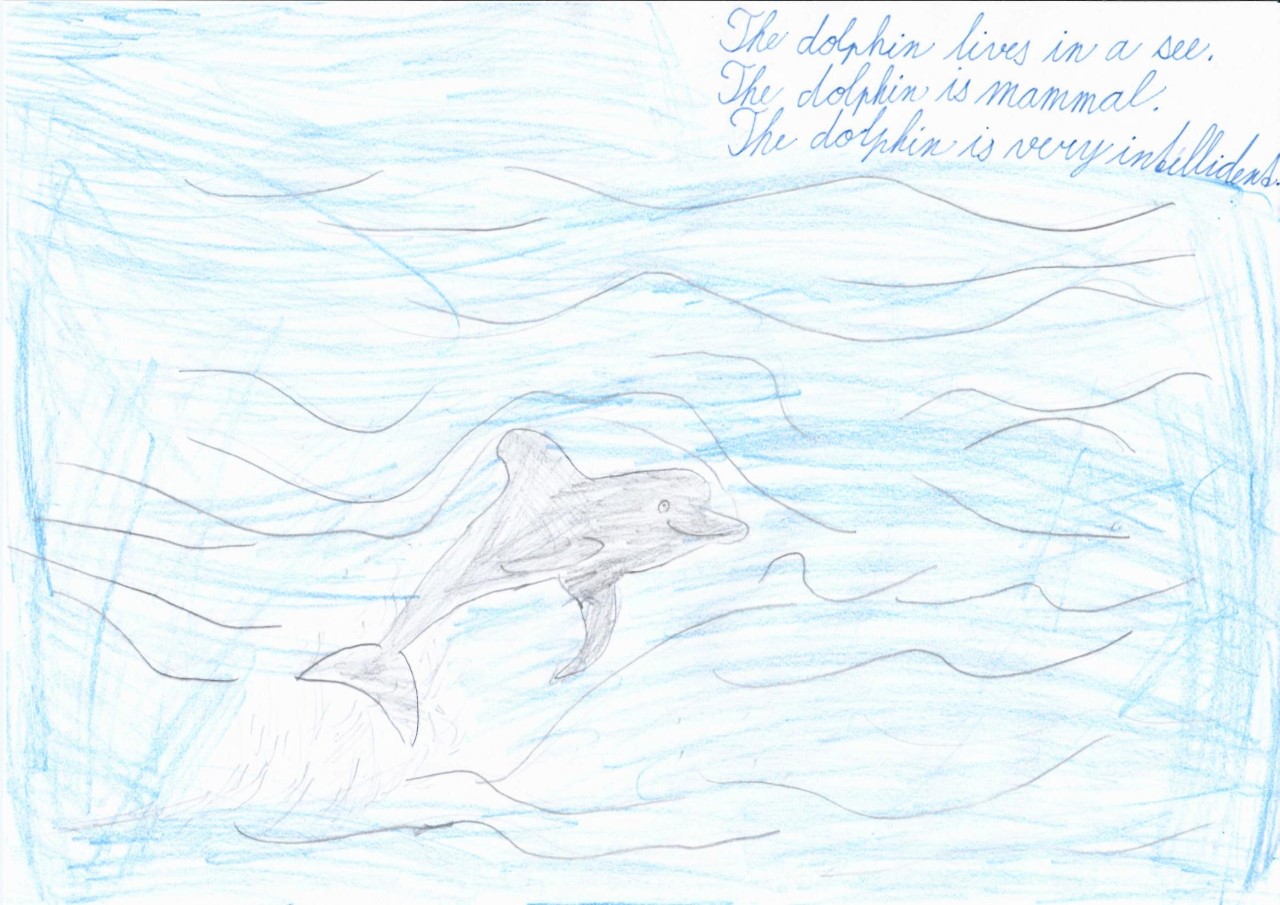 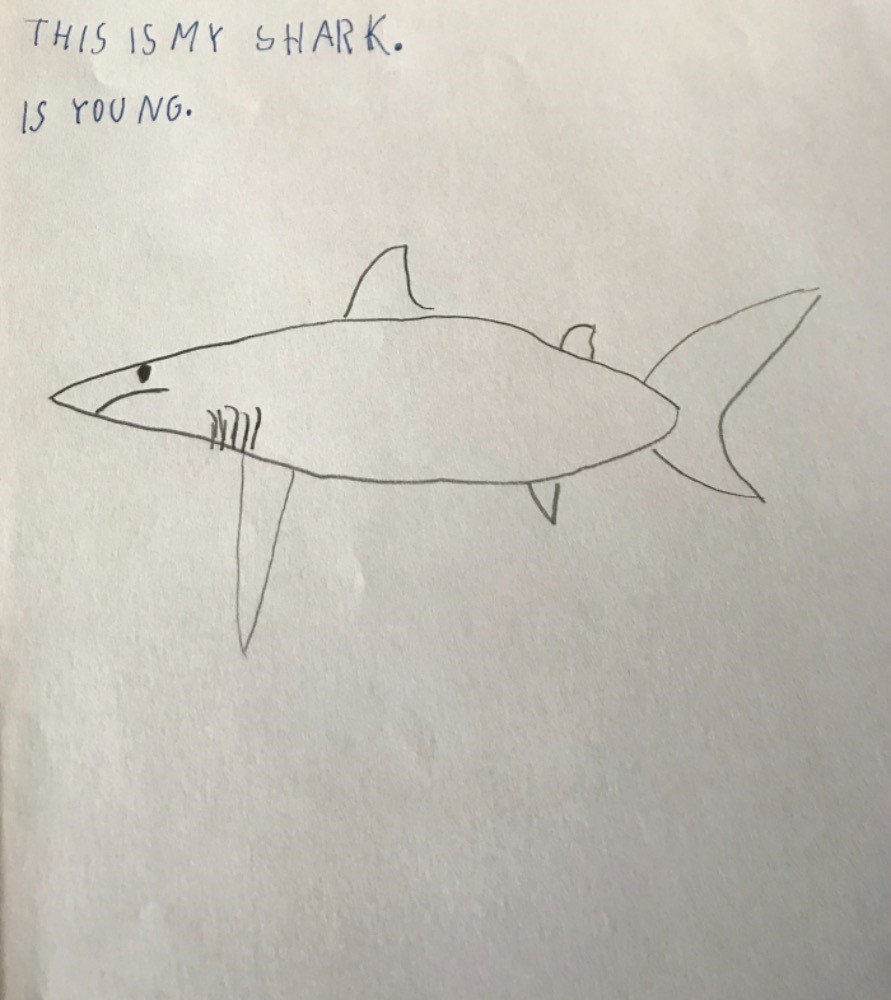 Daniel
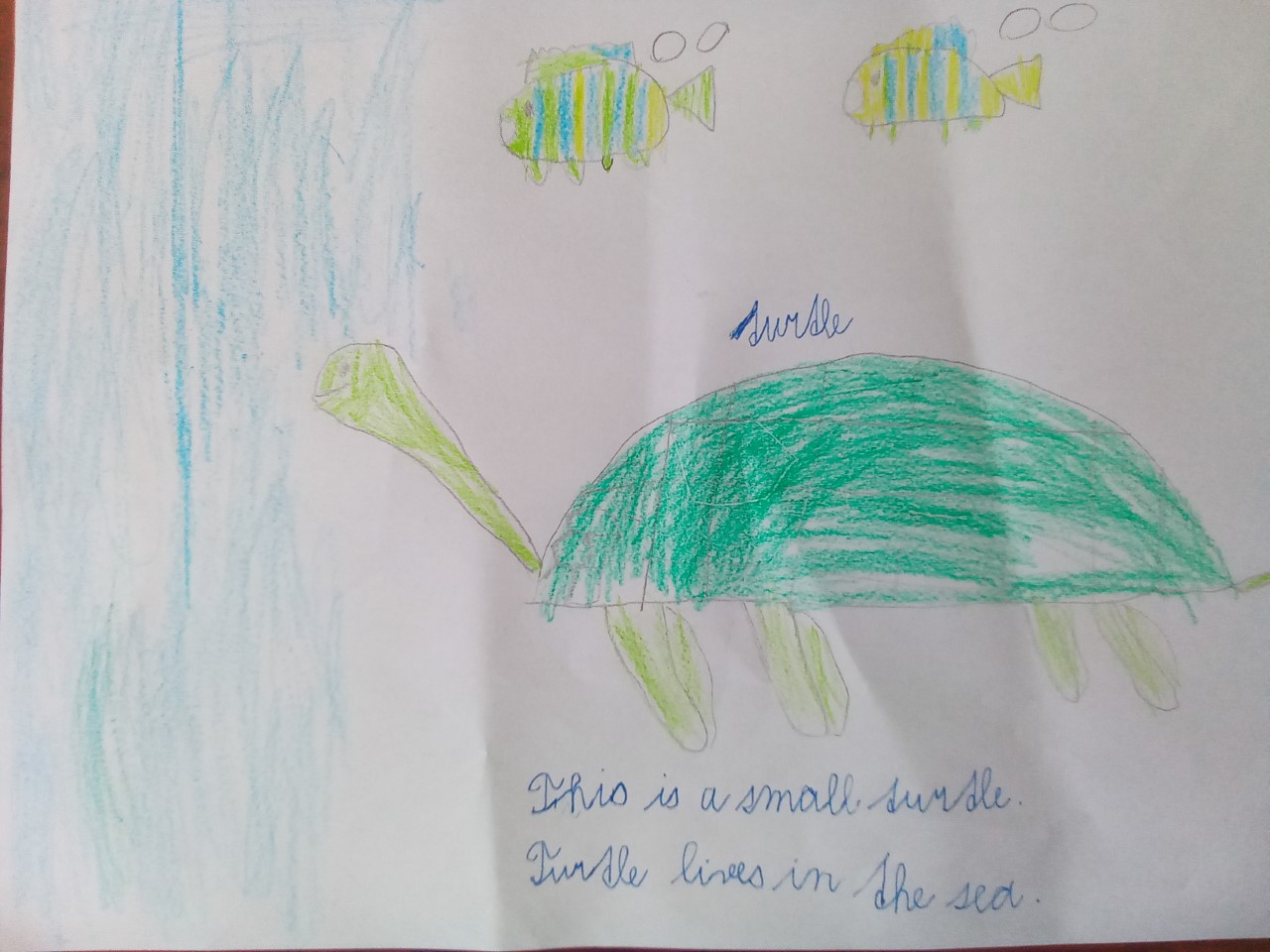 Luky
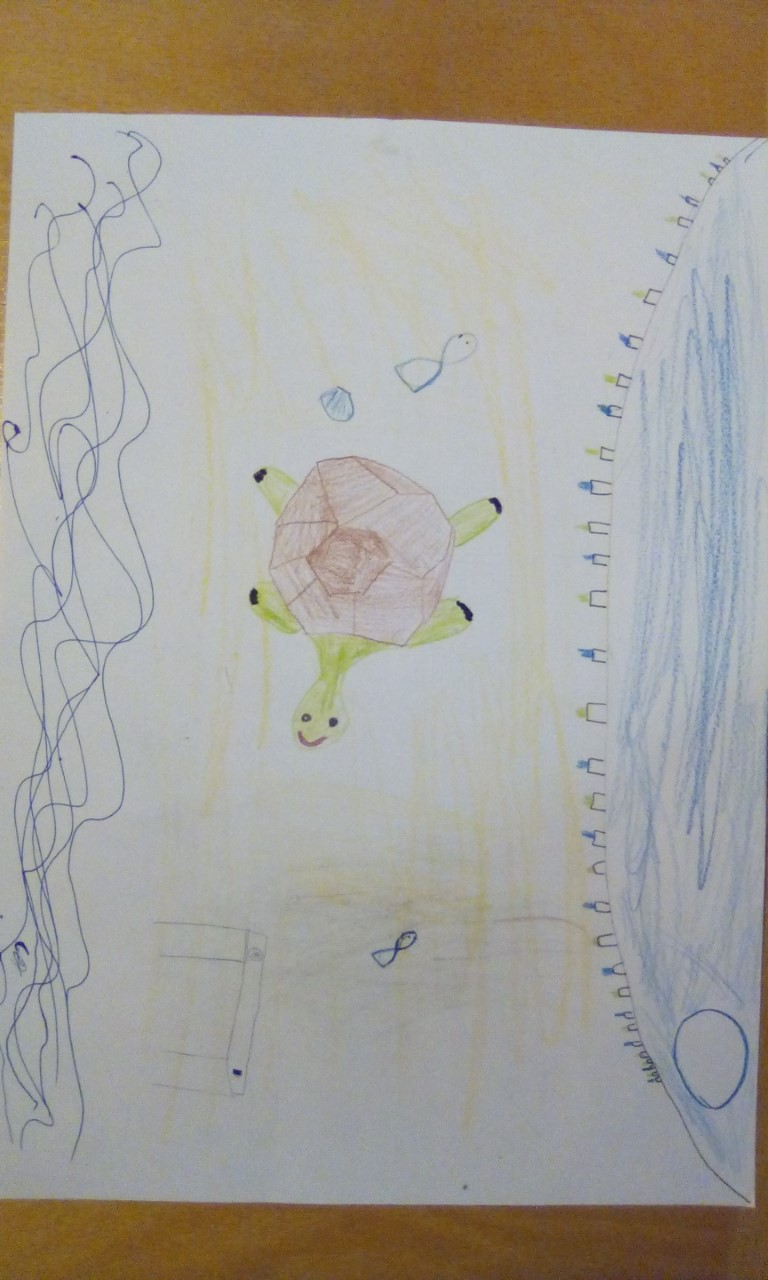 Marjánka
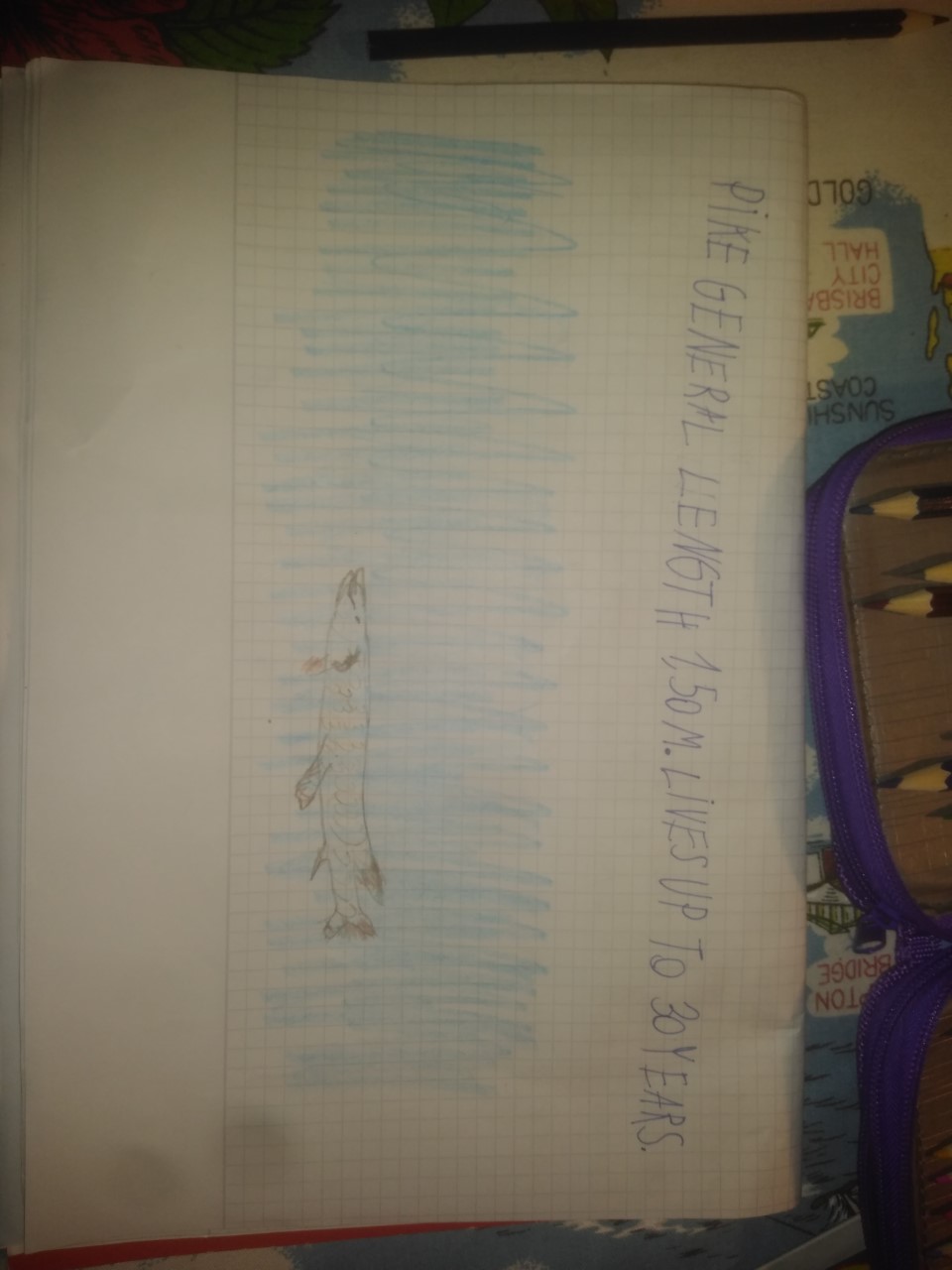 Míša V.
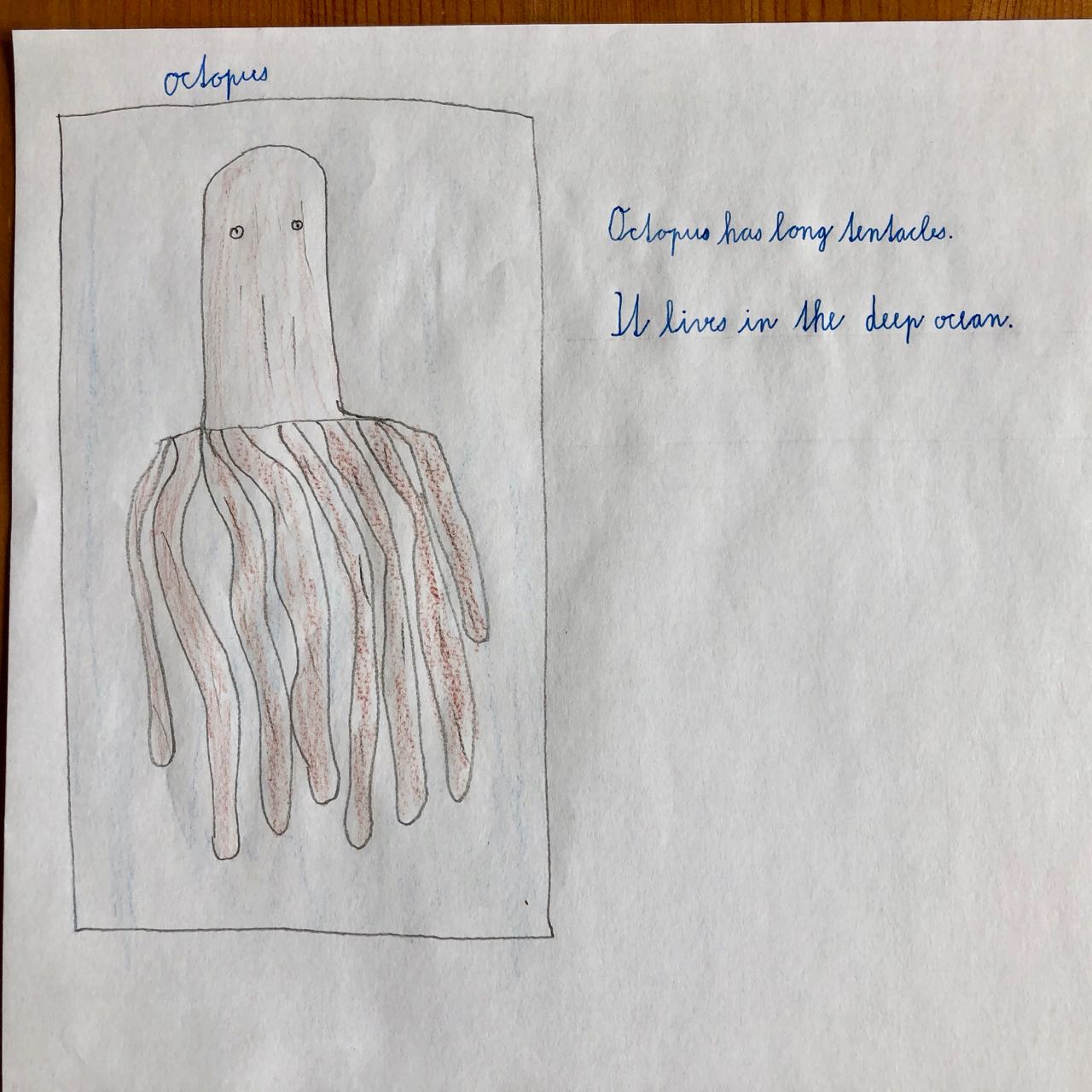 Míša H.
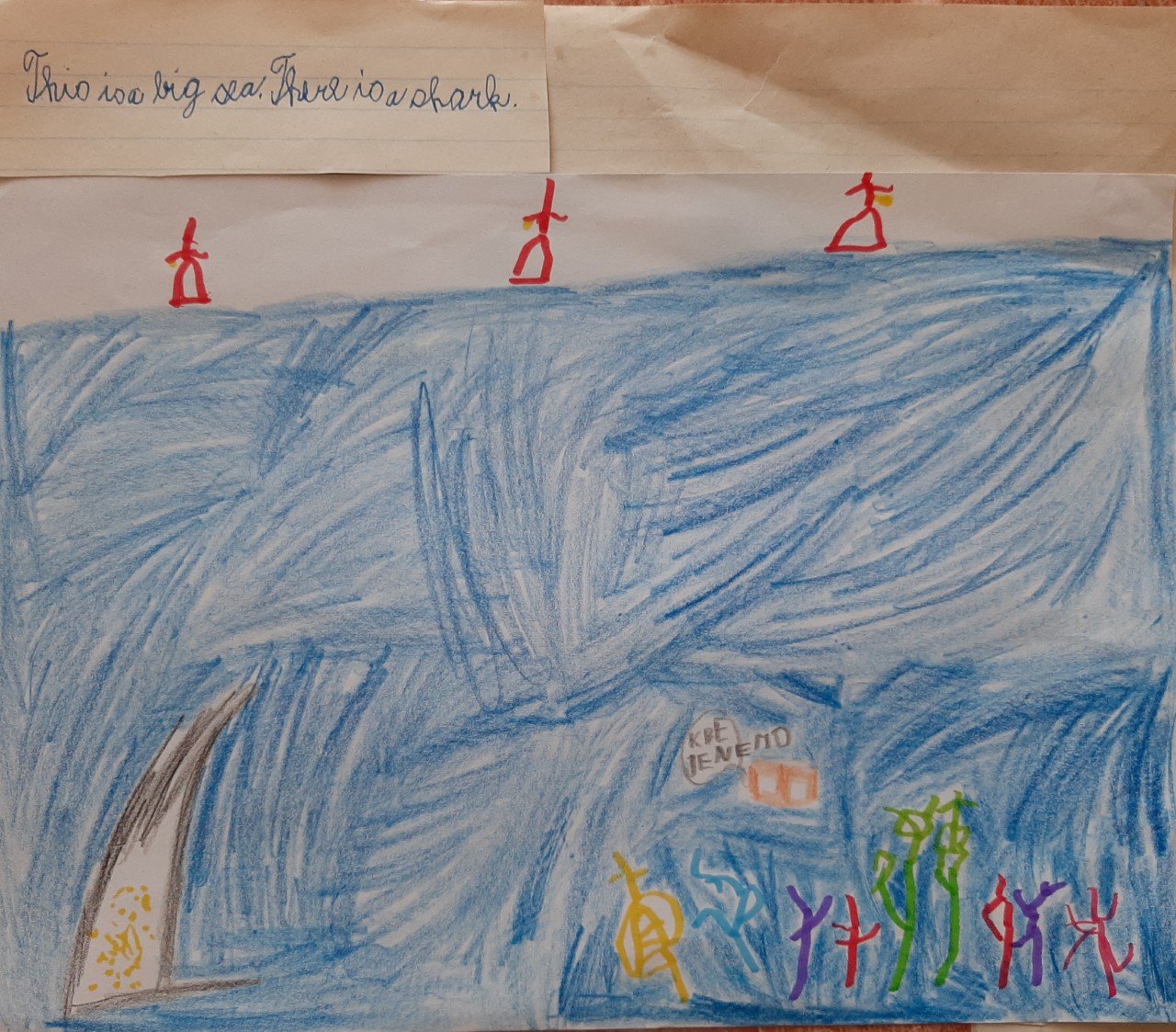 Pája
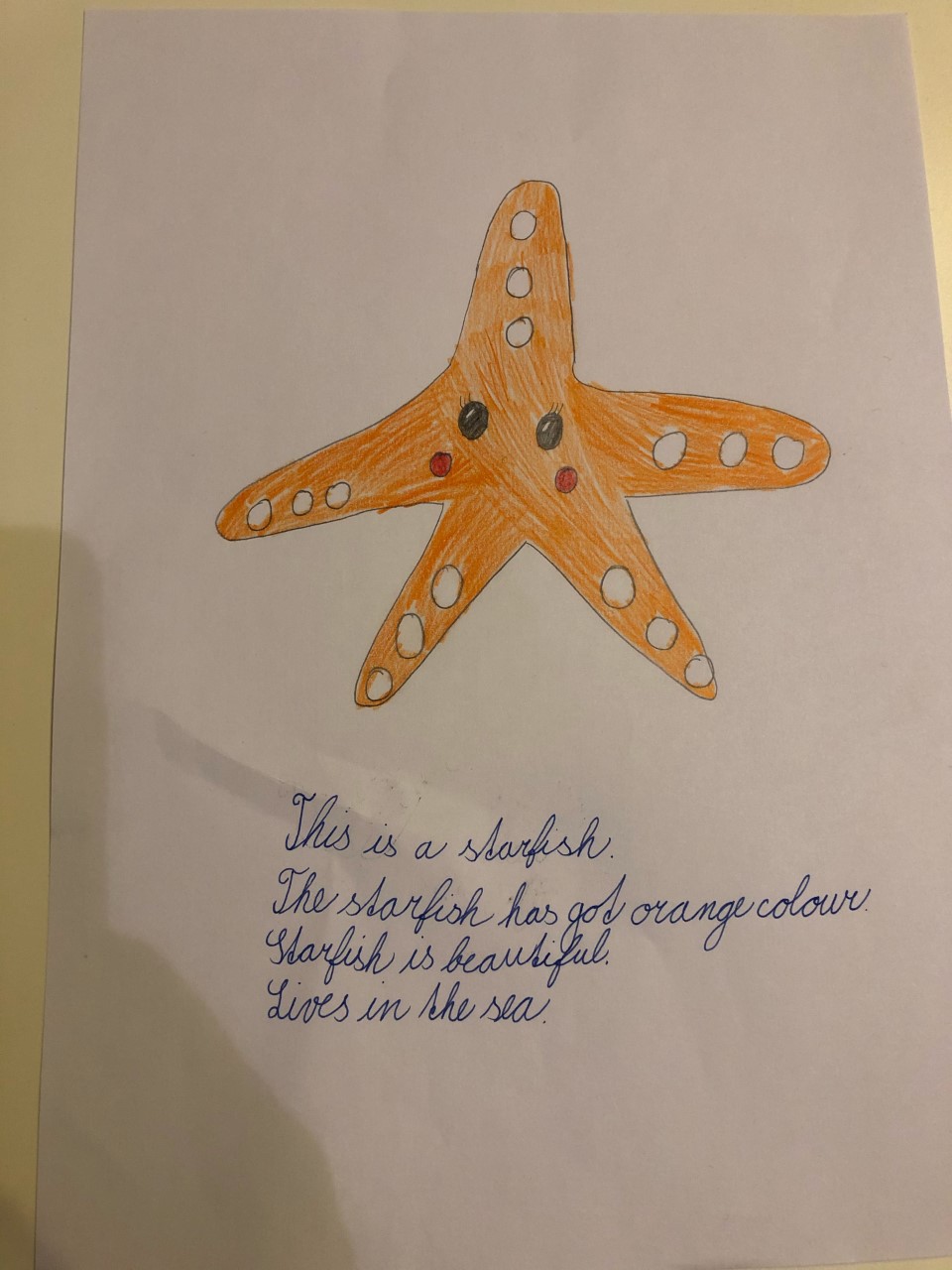 Linda
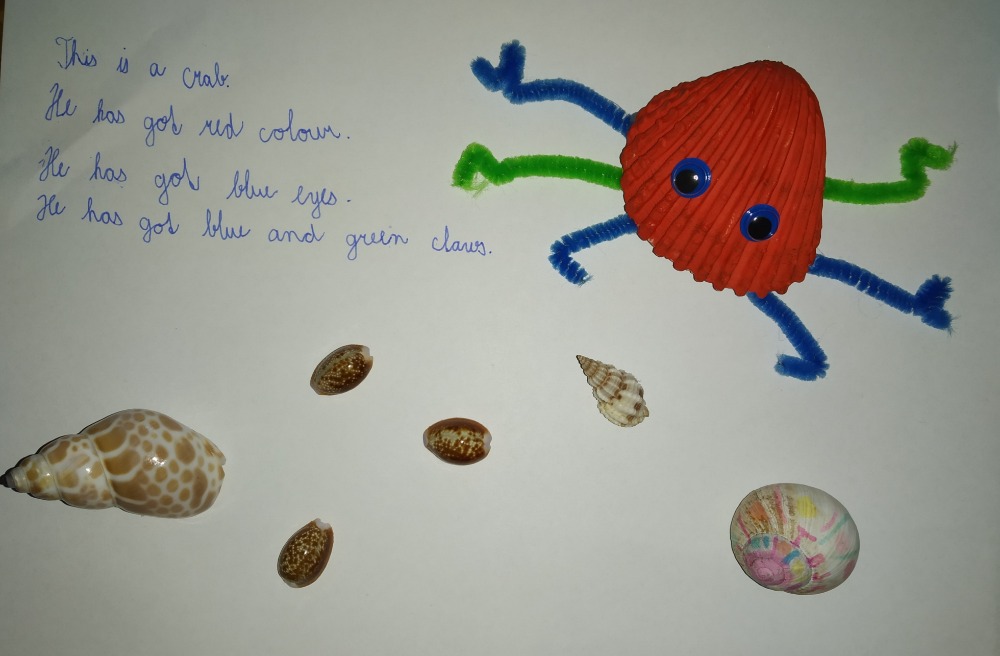 Terezka F.
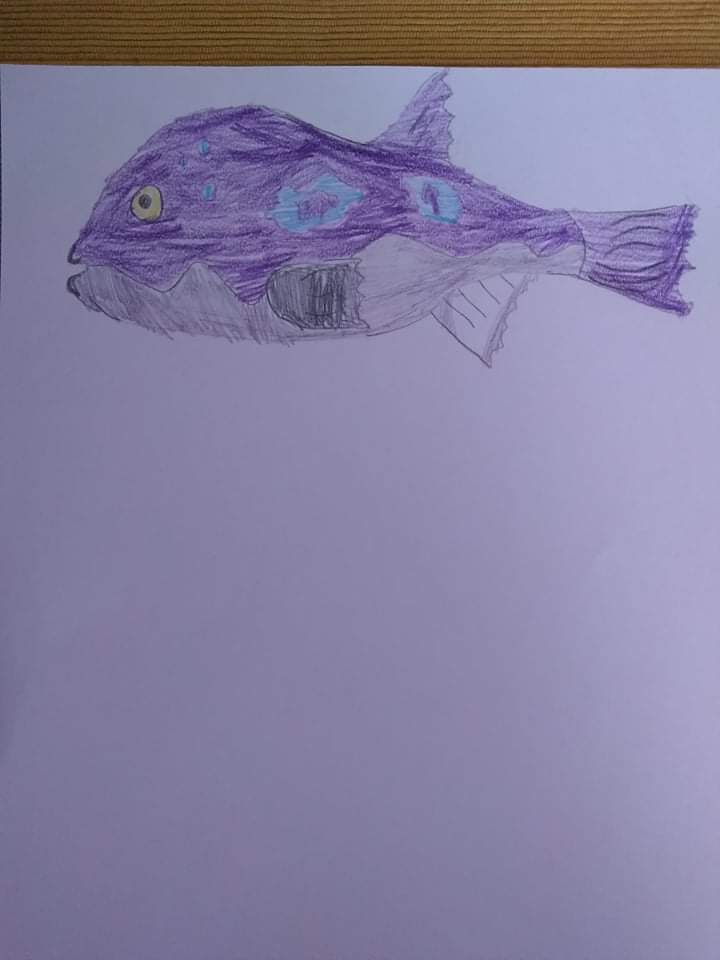 Theo
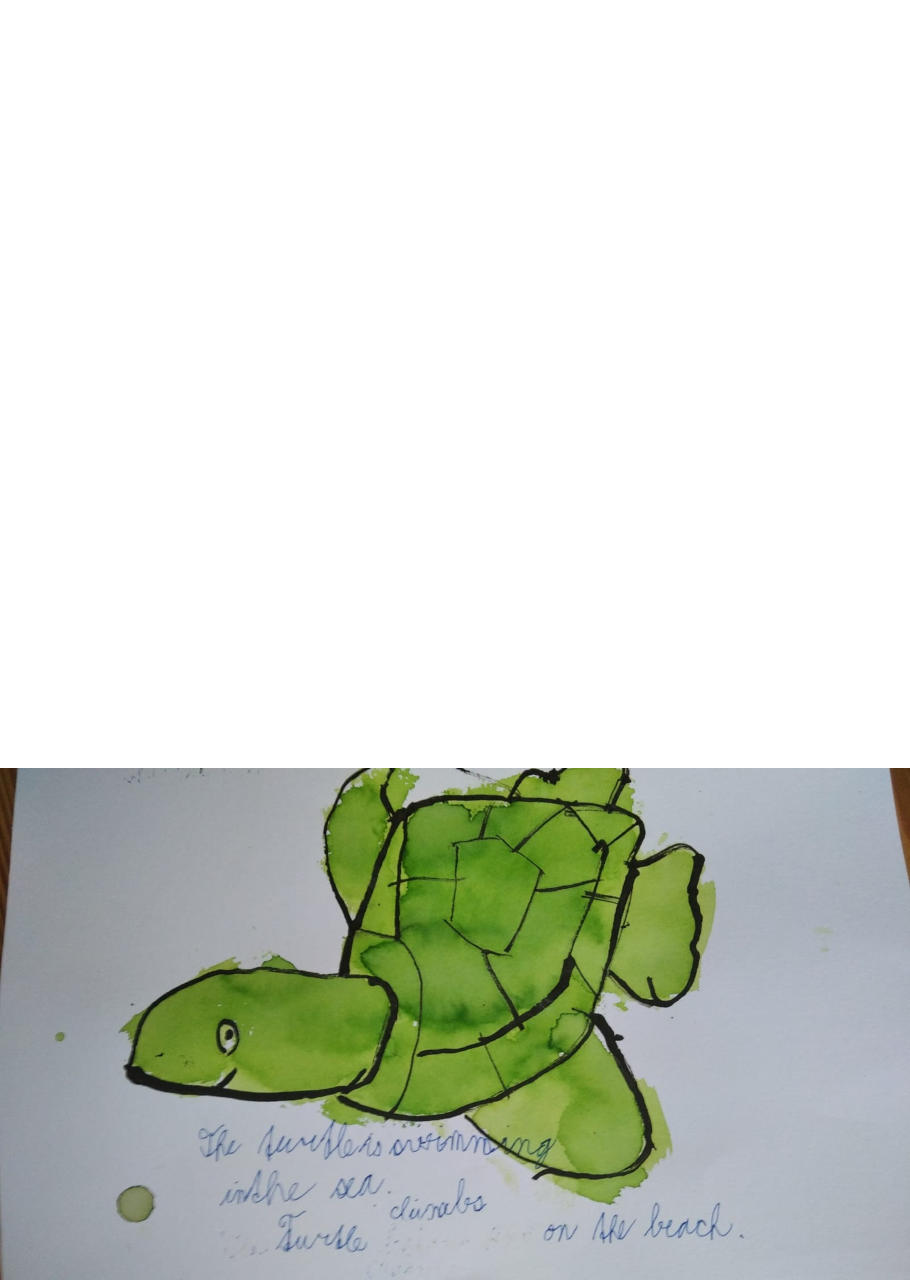 Vítek
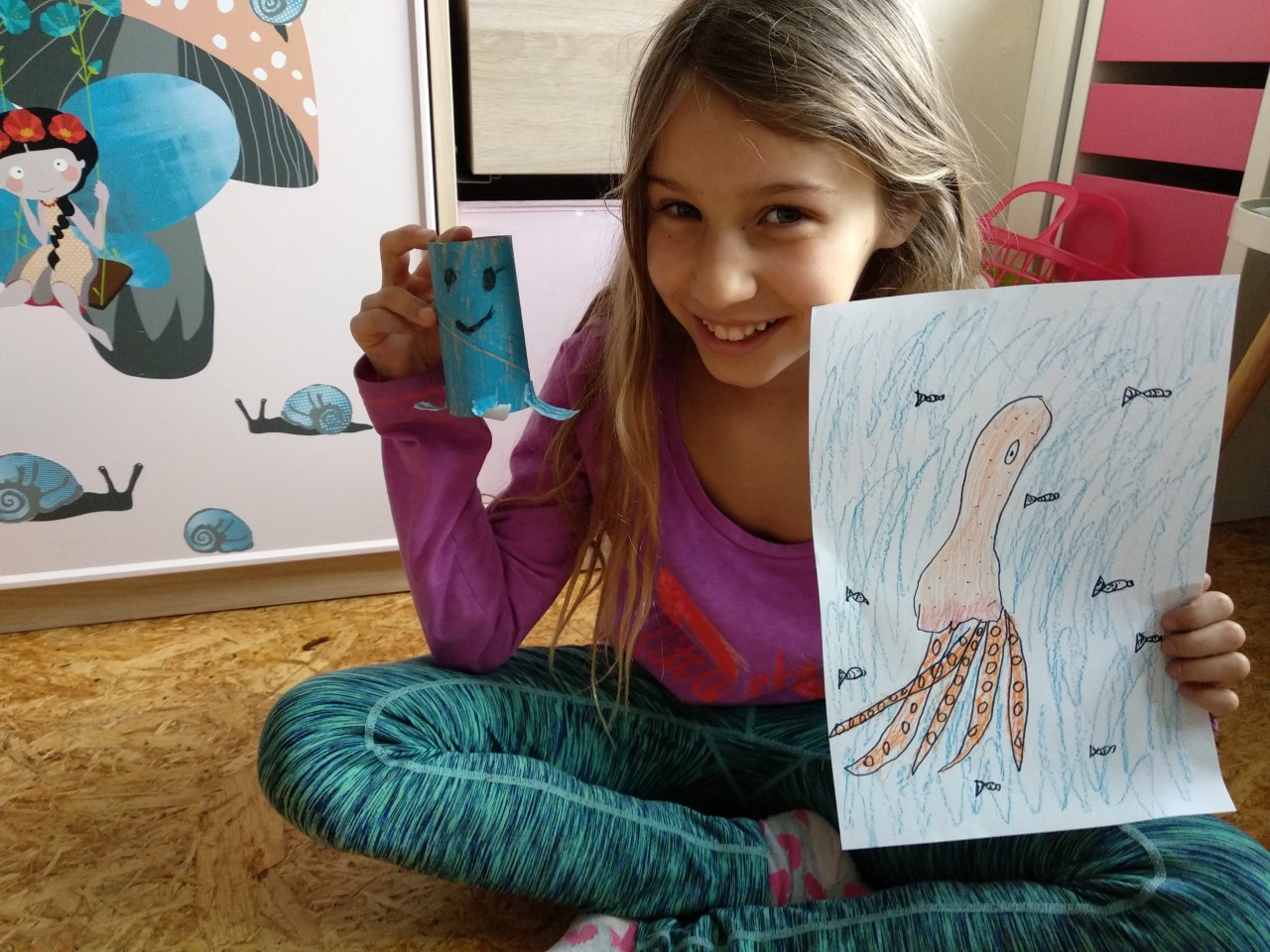 Žofi